Decentralization & Civil SocietyWeek 14
Public Administration (PIA 2020)                                                                                                                           Dec. 3, Katherine Yoon
OBJECTIVES 1 (Decentralization)

What is decentralization?
  - Concepts in terms (geographic, functional, administrative, fiscal, political)
  - Dual federalism vs. Cooperative federalism (layer vs. marble)
Degree (form) of administrative decentralization? (deconcentration, delegation, devolution, privatization)
Is decentralization “good?” - Advantages & disadvantages of decentralization
How to choose the most appropriate form/degree of decentralization?
Decentralization
1. What is decentralization?
1-1. Key concepts
	a. Unitary system
	b. Confederation and loose confederal relationship
	c. Federalism
Dual Federalism (layer cake)
Cooperative Federalism (marble cake)
	d. Decentralization: Transfer of authority 
	to a lower level of government
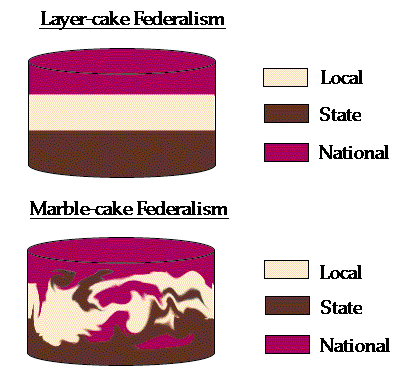 Decentralization
1. What is decentralization?
1-2. Dimensions of decentralization
	a. Geographical decentralization
	b. Administrative decentralization (political structure, 				administrative arrangements)
	c. Functional decentralization
	c. Political decentralization (decision making power)
	d. Fiscal decentralization (transfer of revenue/expenditure)
Decentralization
1. What is decentralization?
1-3. What is the rationale of decentralization?
	a. The economic rationale (efficient allocation of resources; more responsiveness; internalizing benefits and costs) 
	b. The Political impulse (democratic movements in Latin America; fed up sentiment in Europe; desperate resort to keep country united in Africa)
Decentralization
2. The form / degree of decentralization
2-1. Measure the degree of decentralization?
	Can be measured by the extent of autonomy of the subnational entities from the central government, which progressively increases from “deconcentration” through “delegation” to full “devolution” (Schiavo-Campo)
Decentralization
2. The form / degree of decentralization
2-2. The degree of decentralization
	a. Deconcentration (shifts the management workload from central government in the capital to subordinate field staff in provinces or districts, the 1st stage of decentralization)
	b. Delegation (Authority is delegated to carry out functions; school districts, public corporations, special project implementation units, housing and transportation authorities)
	c. Devolution (Autonomous subnational governments that have corporate status; recruit their own staff; occupy clear and legally recognized boundaries; raise revenues; can interact with other units in the government system)
	(d. Privatization)
Decentralization
3. Is decentralization good?
3-1. Potential advantages of decentralization
	a. More accountability
	b. Greater transparency
	c. Easing the financial strain on the central government
	d. Greater public participation in government decision making
	     → more flexible, effective administration
	     → Political stability and national unity (through CSO)
Decentralization
3. Is decentralization good?
3-2. Disadvantages of decentralization
	a. Loss of economies of scale, unnecessary duplication
	b. Coordination problems and conflicts
	c. Deepening regional inequalities
	d. May worsen overall governance if the legitimacy and quality of governance is lower at local level than at national level.
Decentralization
3. Is decentralization good?
3-3. Remember!
	a. Decentralization is a process, not an event, and as in any other process the manner in which decisions are made is critical to their likelihood of success. 
	b.  Decentralization is not a panacea, and can neither remedy deep-seated government problems nor quickly improve economic efficiency. 

	(from Schiavo-Campo)
Decentralization
4. Choosing the right form and degree of decentralization
4-1. Must assess the lowest organizational level of government at which functions can be carried out efficiently and effectively.
4-2. Must create or maintain the "enabling conditions" that allow local units of administration or NGOs to take on more responsibilities.
4-3. Training for both national and local officials in decentralized administration
4-4. Technical assistance is often required for local governments, private enterprises and local non-governmental groups
(World Bank)
Decentralization
5. Decentralization in developing countries
Some of decentralization issues in developing countries
	a. Administering rural areas
	b. Weak political institution capacity to carry out decentralization
	c. Urban problems
	d. Weak personnel capacity and management
OBJECTIVES 2 (Civil society)

What is civil society? (definitions, types of organization)
Distinct values of nonprofit? 
Debates on NGOs
	- Criticism on NGOs (NGOs in development)
Social capital and Civil Society
	- What is social capital?
	- Relationship between social capital and civil society
Civil Society
1. What is Civil Society?
1-1. How to define civil society?
	a.  The arena, outside of the family, the state, and the market, 		where people associate to advance common interests (Nelson)
	b. Diverse views and definitions
	c. Three views of civil society (Edwards)
Civil Society
1. What is Civil Society?
1-2. Types of organizations
	a. Non-profit organizations (foundation, trust)
	b. Not-for-profit organizations 
	b. Non-governmental organizations
	c. Private voluntary organizations
	d. Community-based organizations
Civil Society
2. Distinct values of civil society (nonprofit)
2-1. How to define nonprofit sector? (Salamon, Sokolowski, List)
Could be defined by (1) Source of organizational support; (2) Legal status; (3) Purposes
Could be defined 
	- The “nondistributive” principle of the nonprofit sector
	- Multiplicity of stakeholders
	- Conception of the mission
	- Operating in a changing environment
Five principles: Organized; Private; Not profit – distributing; Self-governing; Voluntary
Civil Society
2. Distinct values of civil society (nonprofit)
2-2. Distinct values
a. Public good theories (Weisbrod; Kingma)
Government failure, market failure
Extension of collective action theory
b. Trust theories (Hansmann)
Nonprofits provide goods and services that consumers cannot trust for-profit organizations to provide in sufficient quality or quantity
Consumers trust nonprofits for their not-for-profit maximizing goal.
c. Voluntary failure theories (Salamon)
Nonprofit sector is not merely a residual response to government and market failure; nonprofit sector is preferred.
“New Governance” approach 
d. Social capital theory
Civil Society
3. Criticisms (weaknesses) on NGOs
Replacing government?
INGOs as unnecessary middleman
Distorting domestic politics? 
Conforming to the flow of funding
Privileging NGOs over other organizations in civil society
Not efficient neither effective
Civil Society
4. Social capital
4-1. What is social capital?
	a. Putnam: relationships, organizations, norms and social trust 			that enables horizontal social problem solving among 			actors
	b. Coleman: relational power of an individual; but also the norms 		of reciprocity enable collective action, making it both 			public and private good
	c. World Bank: social cohesion, glue that holds institutions 			together not just sum of the parts
Civil Society
4. Social capital
4-2. How does it form? (general attitude, trust, structured connectedness)
4-3. What does it do? (Promote redistribution; Facilitate class coordination)
4-4. How to measure?
	i. Groups and networks
	ii. Trust and solidarity
	iii. Collective action and cooperation
	iv. Information and communication
	v. Social cohesion and inclusion
	vi. Empowerment and political action
Civil Society
5. Social capital and Civil society (NGO)
Communitarian view: a form of association that emerge as a result of social capital
Network and Institutional view: a form of association that creates social capital

The “key aspect” of NGO (civil society) is “Participation.”
The causal link between social capital and civil society can be explained by participation.  And participation is also closely related to “democracy.”
Takeaways
Concept, degree (form) of decentralization
Advantages and disadvantages of decentralization

Concept and view of civil society
Critiques of NGOs/NPOs
Civil Society (NGO) and Social Capital